Military Transition Checklist
Backward Plan the following:
Define your End State (What do you want from this next stage of your life)?

Learn who you are and your interests (Reflect on what you enjoy)

Identify what you are willing to sacrifice (deprioritize to accomplish other areas)

Identify your strengths and weaknesses (What skills do you have)

Pick an industry that fits your interests and skills (maybe not all skills- then determine plan to bridge gap on shortcomings)

Identify the location of that industry (Does it align with your priorities?)

Begin networking and Company research (Intel preparation of the battlefield)

Reassess shortcomings plan as network grows and job title familiarity increases

Define your PACE plan that gets your to your end state (your career will change again after leaving the military, so have alternate paths to that end state)

Establish achievable goals that progress you on your path

Develop your story (your pitch, your personal brand)

Leverage your network, skills, and accomplishments to launch your new career
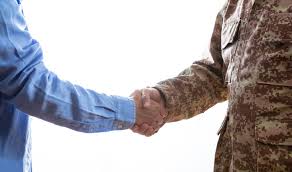